Khối 4 – Tuần 04
Tập làm văn
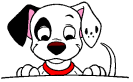 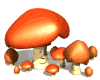 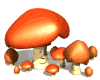 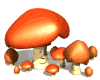 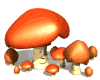 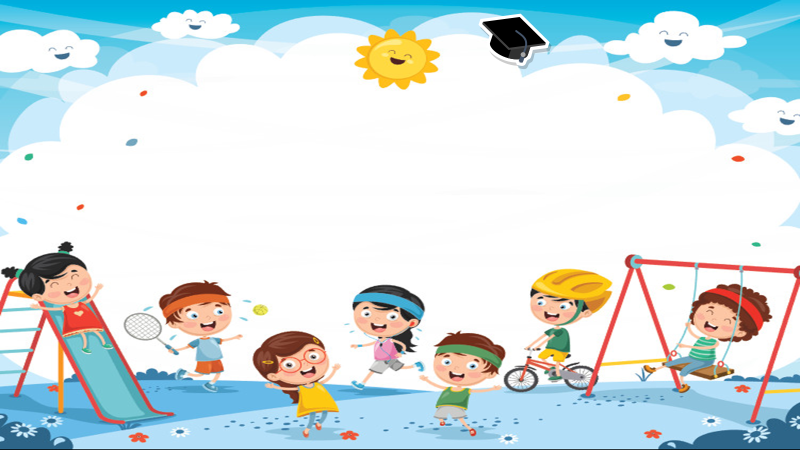 Luyện tập xây dựng cốt truyện
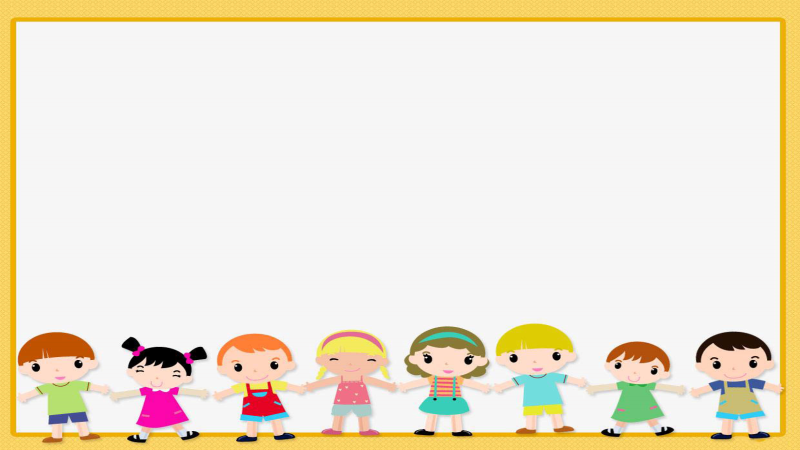 NHỮNG ĐIỀU LƯU Ý
Sách Tiếng Việt
Vở Bài tập Tiếng Việt
Bút mực, bút chì, thước,...
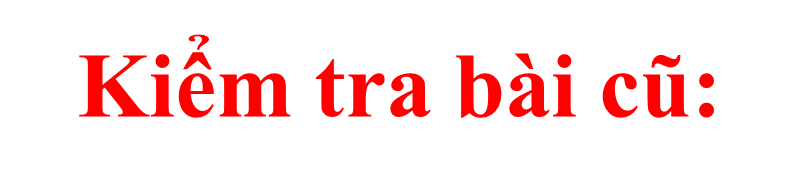 1. Thế nào là cốt truyện?
Cốt truyện là một chuỗi sự việc làm nồng cốt cho diễn biến của truyện.
2. Cốt truyện thường có mấy phần?
Cốt truyện thường có ba phần:
- Mở đầu 
- Diễn biến 
- Kết thúc
Luyện tập xây dựng cốt truyện
Đề bài : Hãy tưởng tượng và kể lại vắn tắt một câu chuyện có ba nhân vật: bà mẹ ốm, người con bằng tuổi em và một bà tiên.
Gợi ý 1:
1. Câu chuyện với ba nhân vật trên có thể là một câu chuyện về sự hiếu thảo. Muốn kể về người con hiếu thảo, em cần tưởng tượng:
1. Bà mẹ ốm như thế nào?
2. Người con chăm sóc mẹ như thế nào?
3. Để chữa khỏi bệnh cho mẹ, người con gặp khó khăn gì?
4. Người con đã quyết vượt qua khó khăn như thế nào?
5. Bà tiên giúp hai mẹ con như thế nào?
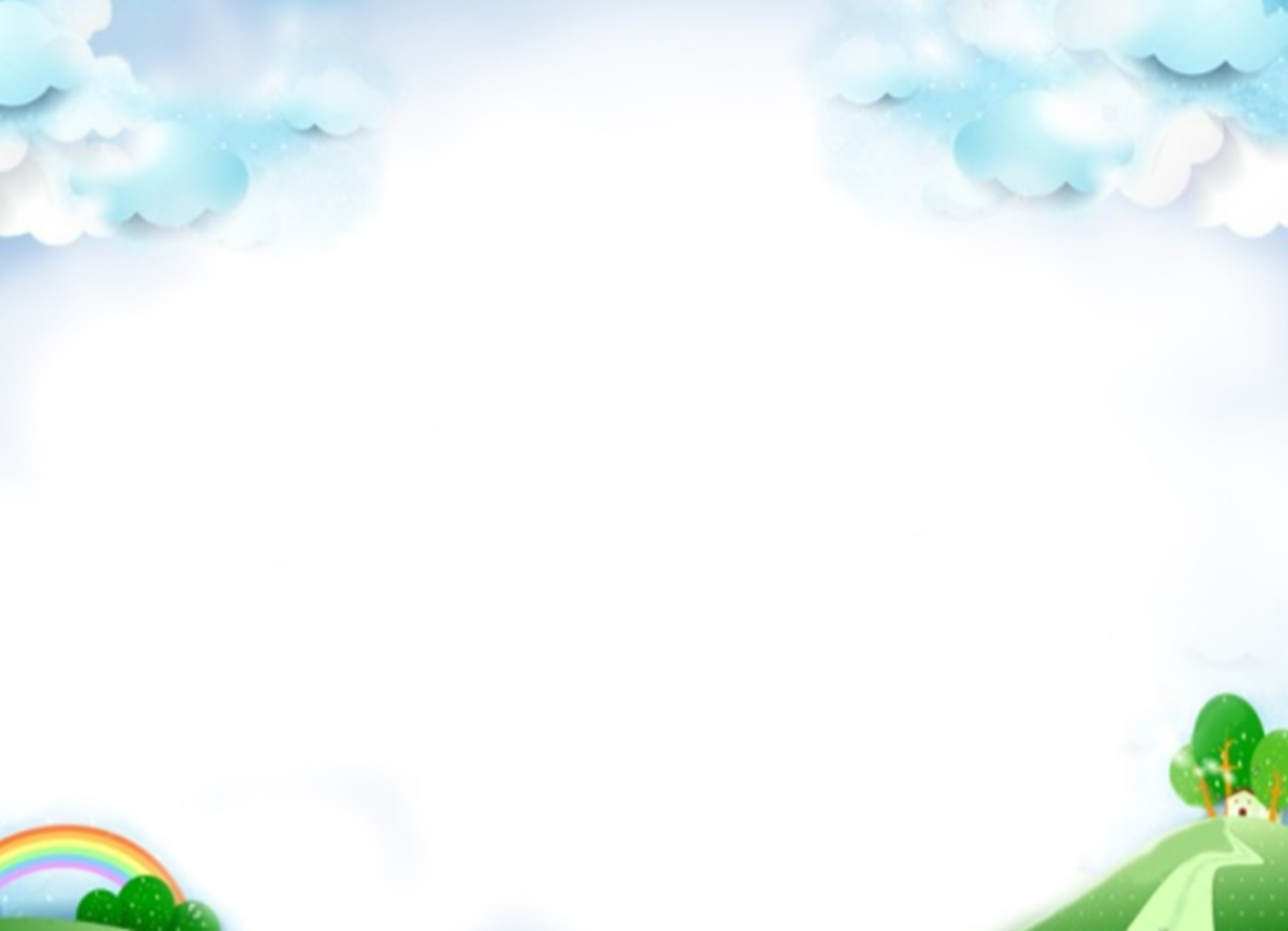 Câu chuyện về sự hiếu thảo
1. Người mẹ ốm như thế nào?
+ Người mẹ ốm rất nặng, khó mà qua khỏi.
2. Người con chăm sóc mẹ như thế nào?
+ Người con thương mẹ chăm sóc mẹ tận tụy ngày đêm rất chu đáo.
    + Người con ngày đêm thức canh quạt cho mẹ
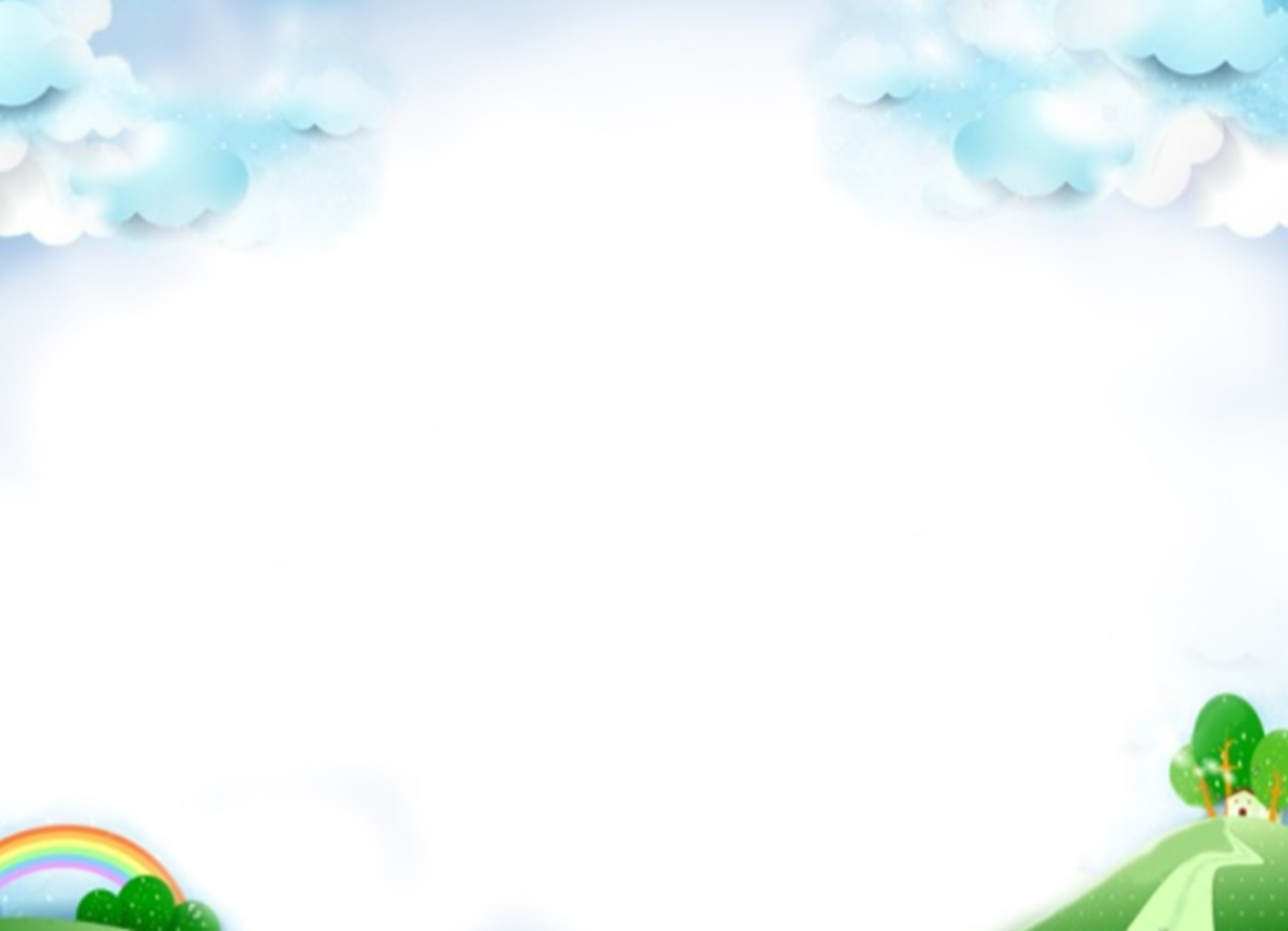 3. Để chữa khỏi bệnh cho mẹ người con gặp những khó khăn gì ?
-  Người con phải vào tận rừng sâu tìm một loại thuốc quý.
-  Người con trèo đèo, lội suối tìm loại thuốc quý, đường đi rất gian truân, nguy hiểm.
[Speaker Notes: - Người con trèo đèo, lội suối tìm loại thuốc quý, đường đi rất gian truân, nguy hiểm.]
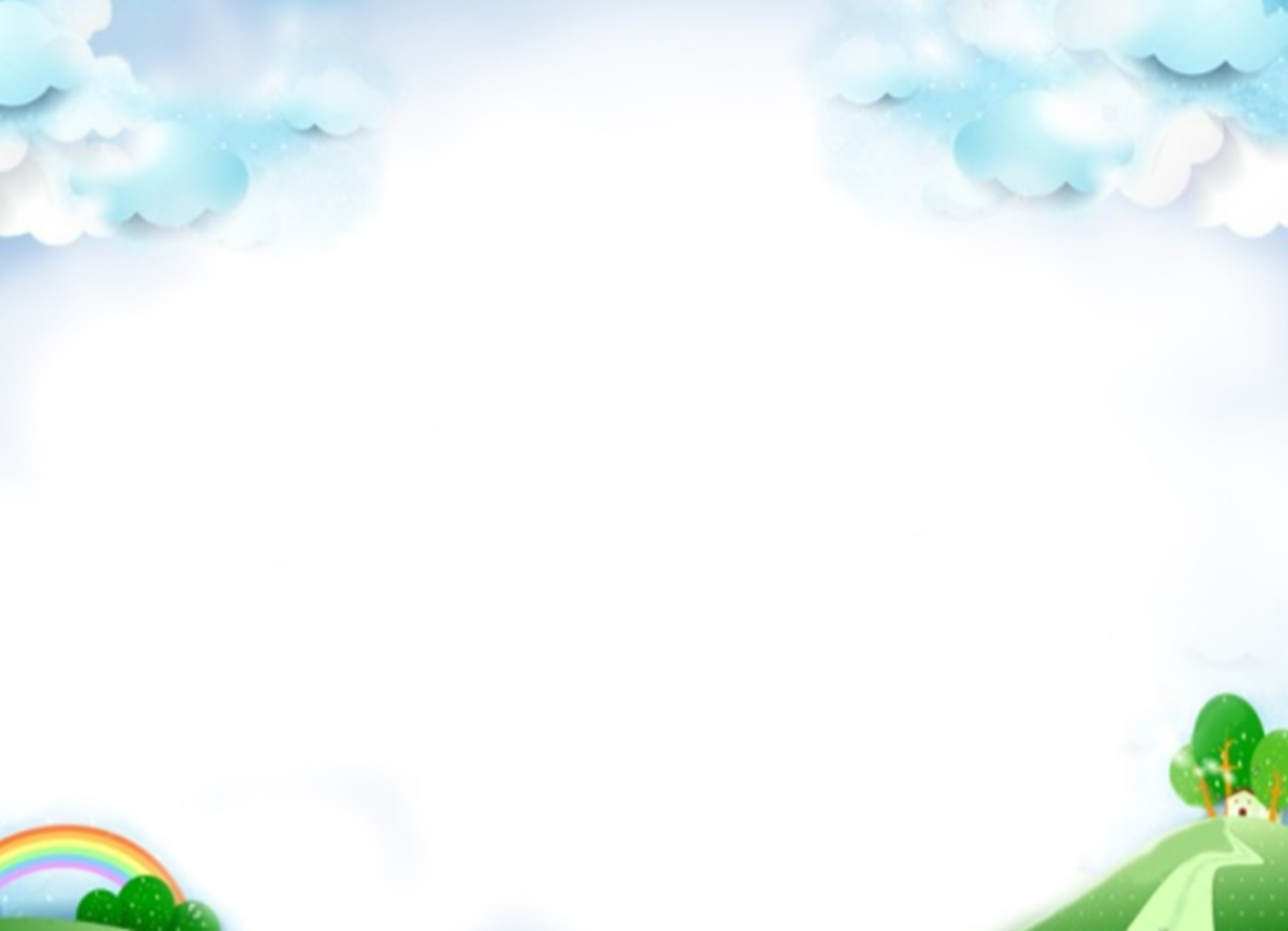 4. Người con đã quyết vượt qua khó khăn như thế nào ?
- Người con chấp nhận bị gai cào, chân bị đá đâm chảy máu, bụng đói, gặp nhiều rắn rết nhưng vẫn không sờn lòng, quyết tâm tìm bằng được cây thuốc quý
- Người con quyết trèo lên đỉnh núi cao vút mời bằng được bà tiên.
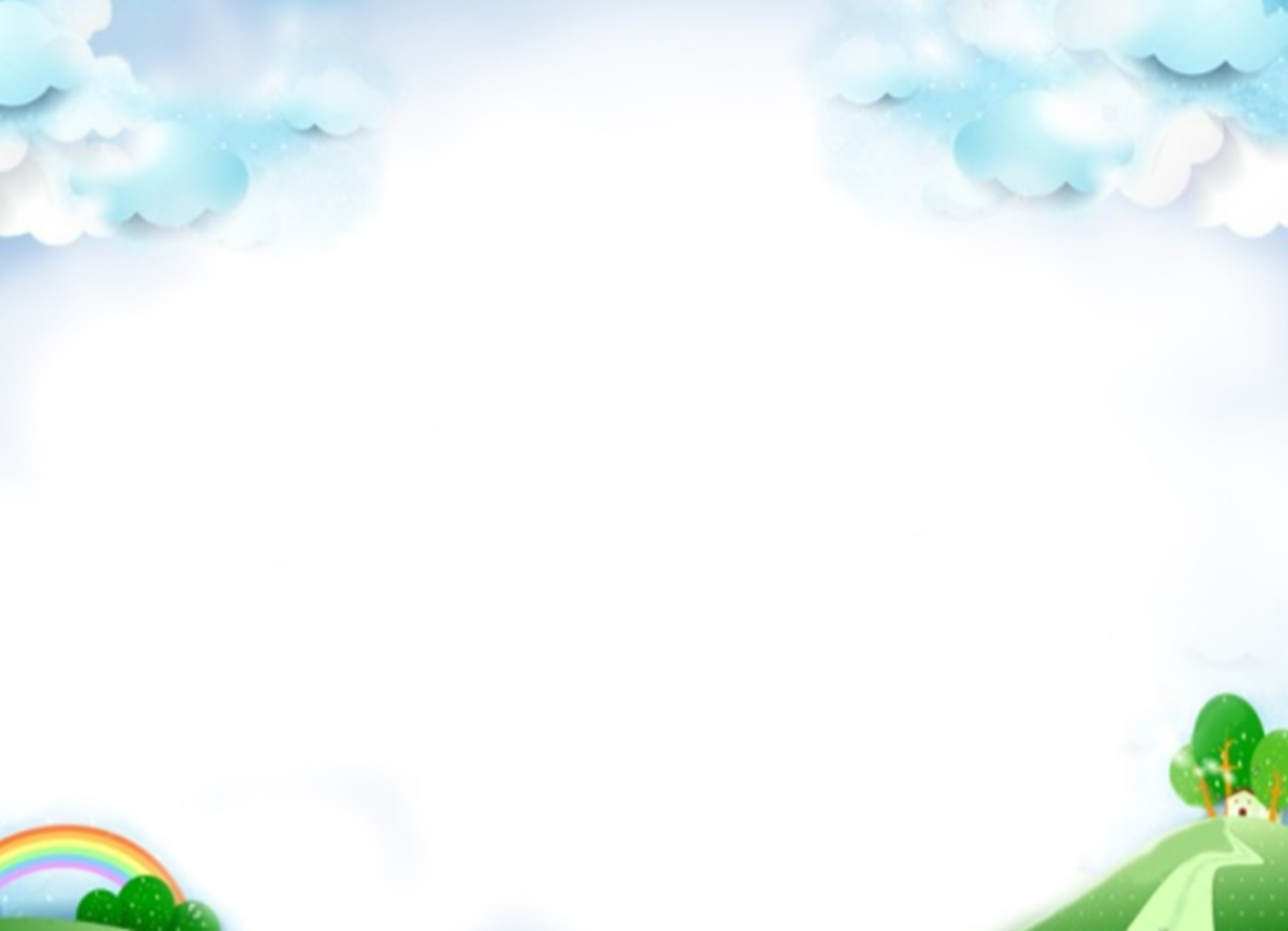 5. Bà tiên giúp hai mẹ con như thế nào ?
- Bà tiên cảm động trước tấm lòng hiếu thảo của người con và hiện ra giúp đỡ.
- Bà tiên hiền lành mở cửa đón người con, cho thuốc quý rồi phẩy tay trong nháy mắt người con đã về đến nhà.
- Bà tiên cảm động cho người con cây thuốc quý.
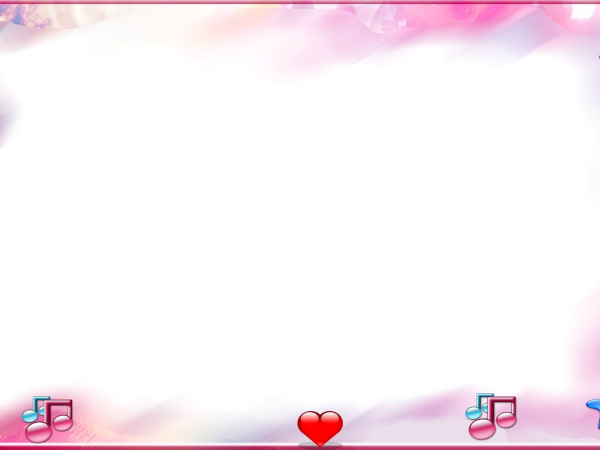 Cốt truyện –  Câu chuyện về lòng hiếu thảo.
1. Người mẹ ốm rất nặng.; (...)
2. Người con thương mẹ chăm sóc mẹ tận tuỵ ngày đêm.; ( … )
3. Người con phải vào tận rừng sâu tìm một loại thuốc quý.; (… )
4. Người con chấp nhận bị gai cào, chân bị đá đâm chảy máu, bụng đói nhưng vẫn không lùi bước.; ( … )
5. Bà tiên cảm động trước tấm lòng hiếu thảo của người con và hiện ra giúp đỡ.; (… )
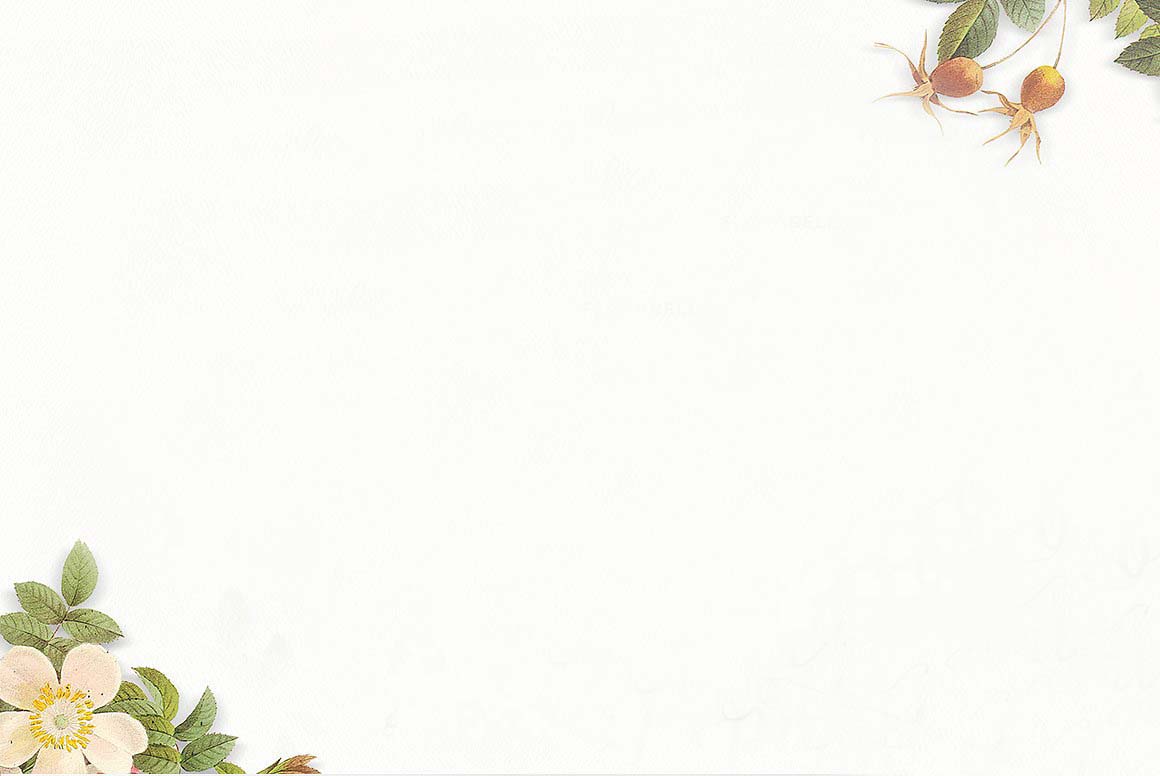 Gợi ý 2 :
Câu chuyện với ba nhân vật như trên cũng có thể là một câu chuyện về tính trung thực. Những điều em cần tưởng tượng là:
1. Người mẹ ốm như thế nào?
2. Người con chăm sóc mẹ như thế nào ?                                                                                    3. Để chữa khỏi bệnh cho mẹ người con gặp những khó khăn gì ?
4. Bà tiên làm cách nào để biết người con là người trung thực
5. Bà tiên giúp đỡ người con trung thực như thế nào?
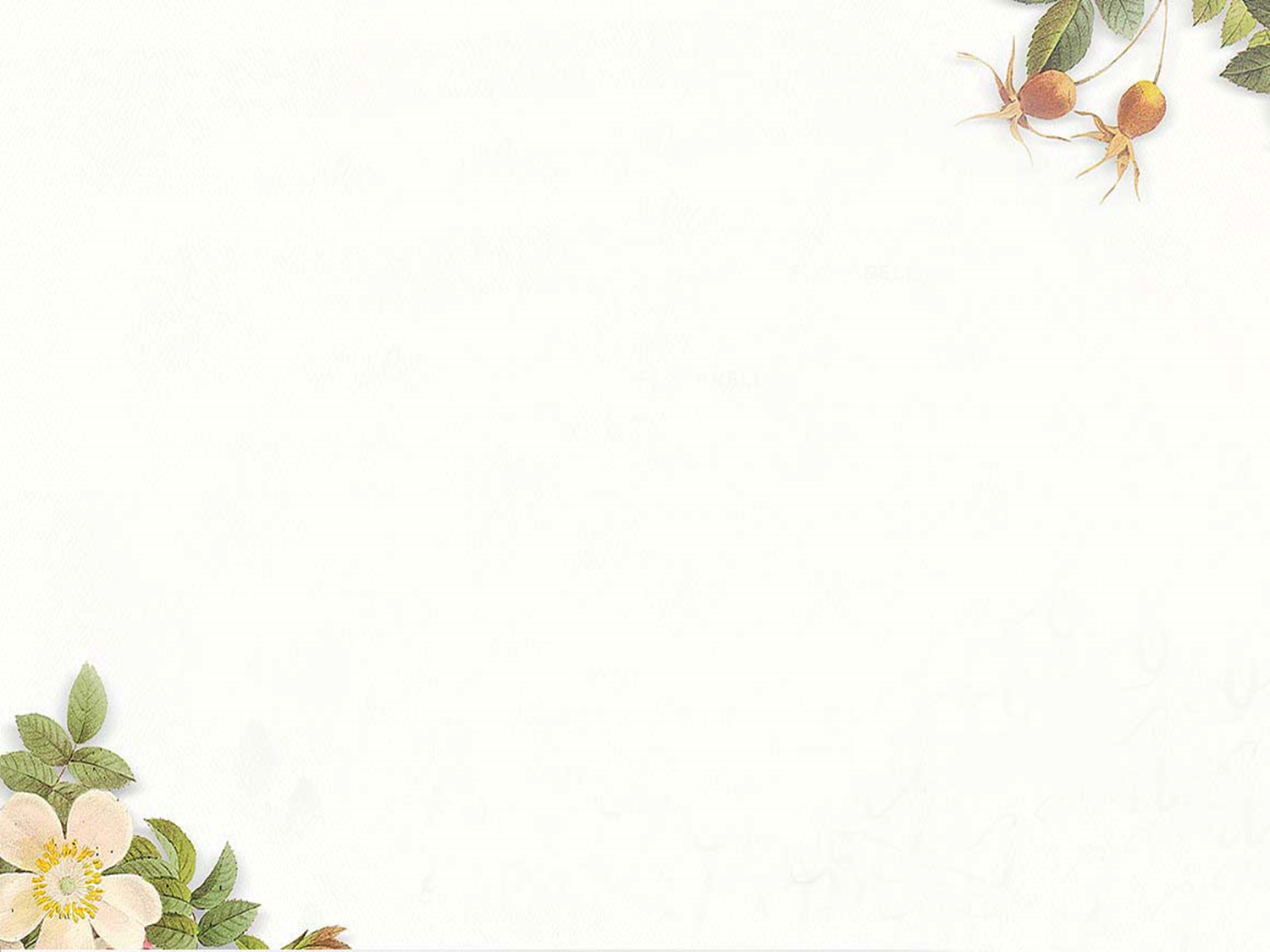 Câu chuyện về tính trung thực:
1. Người mẹ ốm như thế nào?
(Ốm rất nặng)
2. Người con chăm sóc mẹ như thế nào ?
Người con rất thương mẹ, chăm sóc mẹ ngày đêm
3. Để chữa khỏi bệnh cho mẹ người con gặp khó khăn gì ?
- Nhà nghèo không có tiền mua thuốc
- Nhà chẳng có thứ gì đáng giá cả mà bà con hàng xóm cũng không thể giúp gì được…
[Speaker Notes: Các em có thể tưởng tượng xây dựng cốt truyện dựa vào các gợi sau]
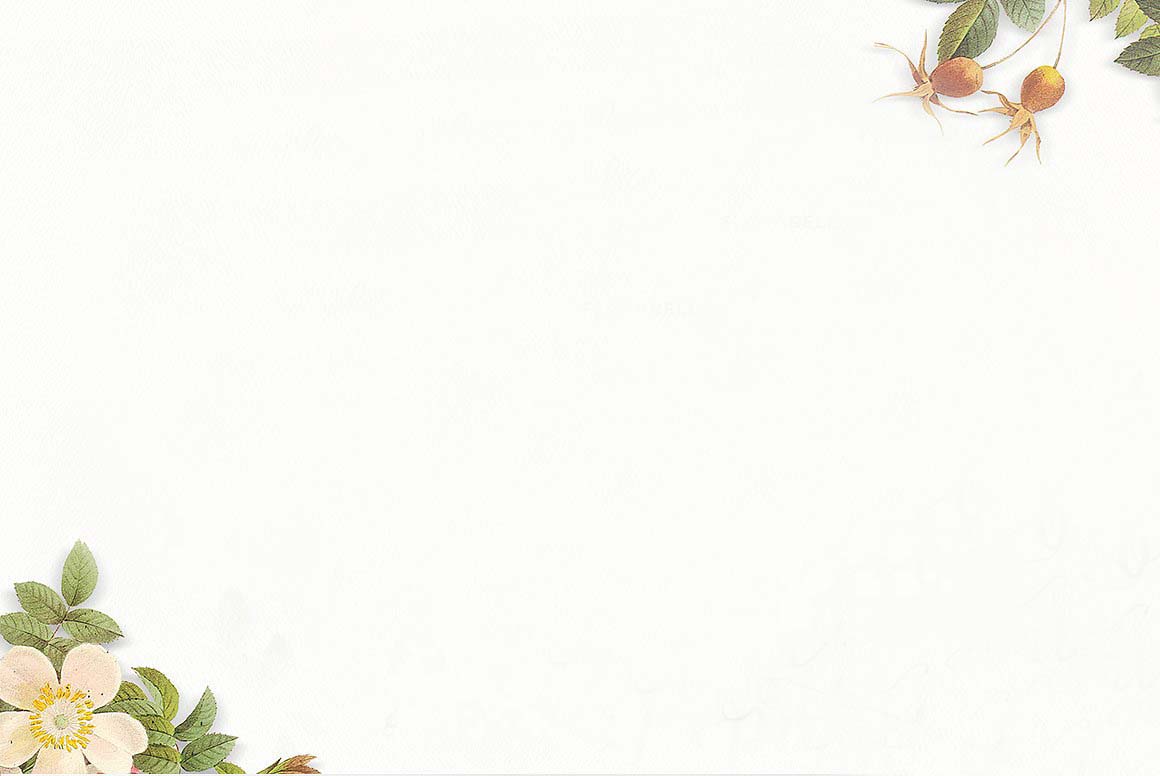 4. Bà tiên làm cách nào để biết người con là người trung thực?
- Bà tiên biến thành bà cụ già làm rơi túi tiền.
- Bà tiên biến thành người đưa cậu đi tìm loại thuốc quý nhưng lại đưa cậu đến một cái hang đầy tiền vàng và xui cậu lấy tiền để sau này có cuộc sống sung sướng…
5. Bà tiên giúp đỡ người con trung thực như thế nào?
Bà tiên cảm động trước tình cảm hiếu thảo của người con, và nhận ra người con là người trung thực, thật thà. Bà tặng cho người con chiếc nải để mua thuốc chữa bệnh cho mẹ.
Cốt truyện - Câu chuyện về tính trung thực.
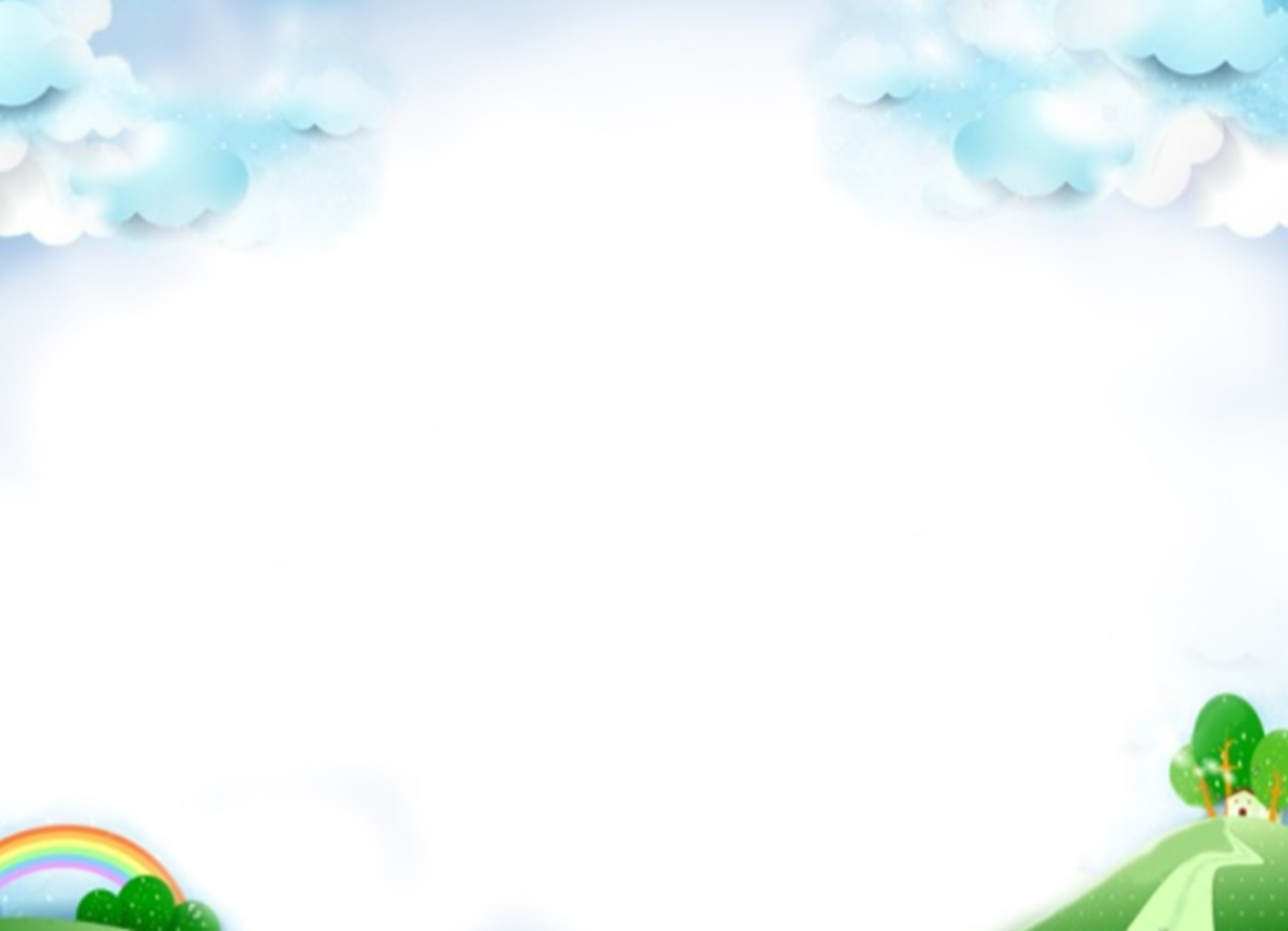 1. Người mẹ ốm rất nặng. ; (...)
2. Người con thương mẹ chăm sóc mẹ tận tuỵ ngày đêm.; ( … )
3. Để chữa bệnh cho mẹ người con phải đi mua thuốc. Nhưng nhà rất nghèo không có tiền mua thuốc.; (… )
4. Bà tiên biến thành bà cụ già làm rơi túi tiền, để thử lòng người con. Người con nhặt được và trả lại tay nải cho bà cụ.; (...)
5. Bà tiên cảm động trước tình cảm hiếu thảo của người con, và nhận ra người con là người trung thực, thật thà. Bà tặng cho người con chiếc nải đầy tiền để mua thuốc chữa bệnh cho mẹ.;(...)
[Speaker Notes: C]
Ngày xưa, ở một làng nọ có hai mẹ con bà góa nghèo. Năm ấy, bỗng nhiên người mẹ ốm nặng. Người con rất thương mẹ, tận tụy chăm sóc mẹ ngày đêm nhưng sức khỏe người mẹ ngày càng một yếu đi. Có người nói rằng muốn chữa khỏi bệnh phải đi tìm một bông hoa lạ mọc tận rừng sâu, nơi không có người qua lại vì có rất nhiều rắn rết và hổ báo. Nghe vậy, cậu bé quyết đi tìm bông hoa thuốc quý mặc dù cậu mới mười tuổi. Trên đường đi, cậu phải trải qua nhiều gian truân, vất vả nhưng cậu không hề sờn bước. Cảm động trước tấm lòng hiếu thảo của cậu, bà tiên xuất hiện, tặng cho cậu một bông hoa quý. Có hoa cậu chữa khỏi bệnh cho mẹ. Hai mẹ con mừng rỡ cảm ơn bà tiên.
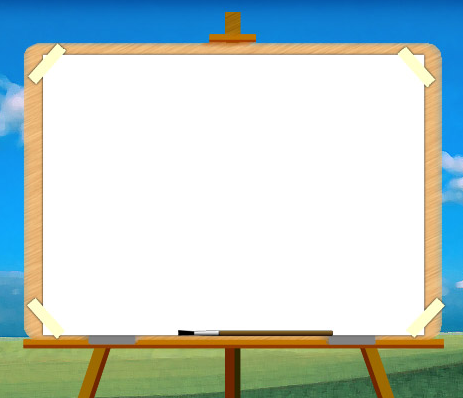 Dặn dò
- Hoàn thành bài trong vở bài tập
- Chuẩn bị trước bài: Viết thư (kiểm tra viết)
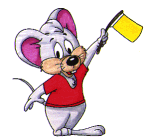 [Speaker Notes: Chưa học viết thư sao kiểm tra viết]